Тепловой двигатель.
КПД теплового двигателя
урок физики в 10 классе
Составитель: Пестрецова И.В.,
учитель физики МБОУ 
«В-Чебулинская СОШ»
Механическая энергия
?
Внутренняя энергия
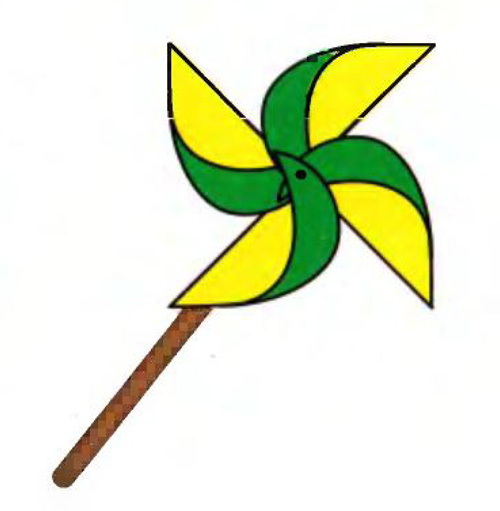 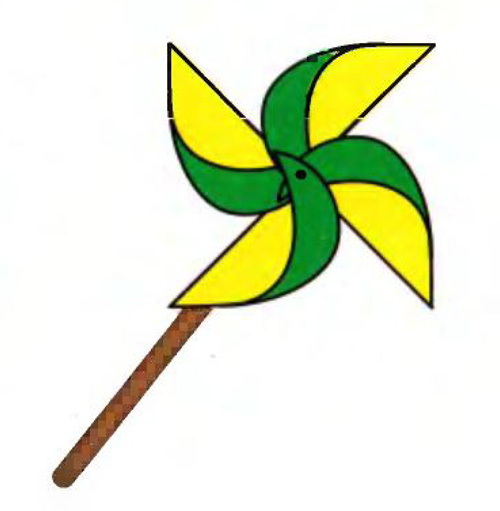 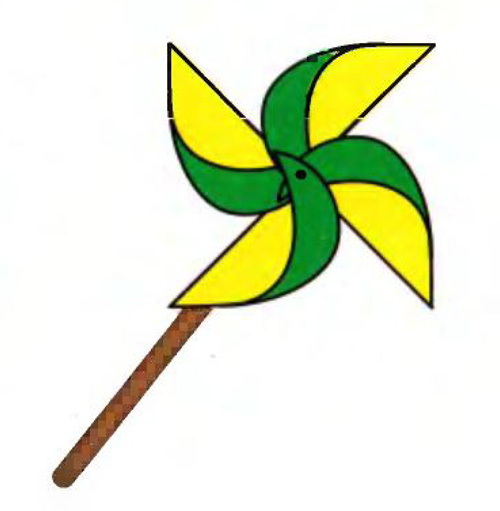 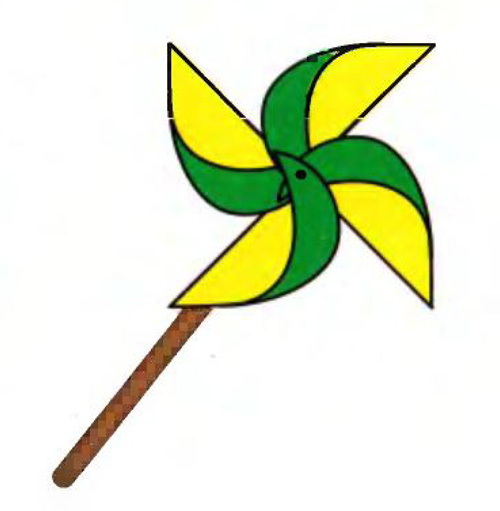 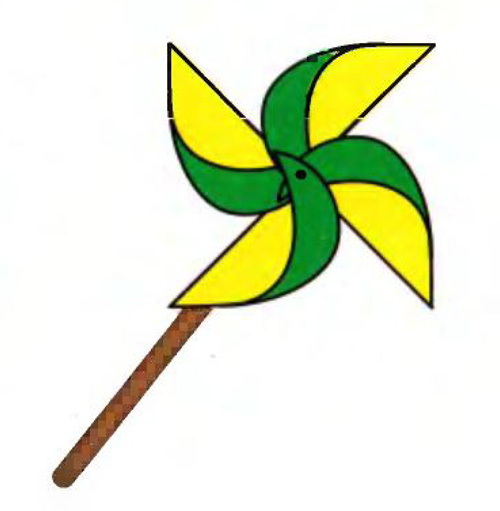 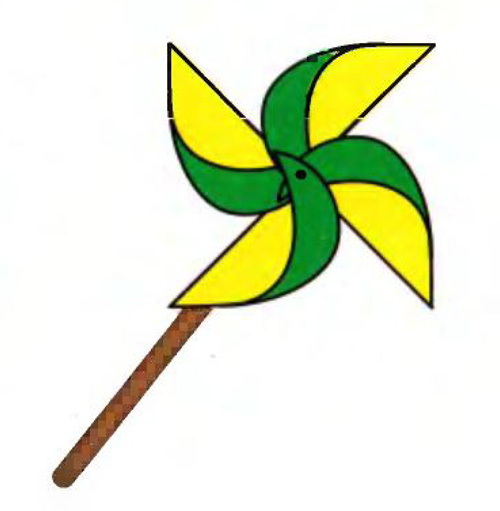 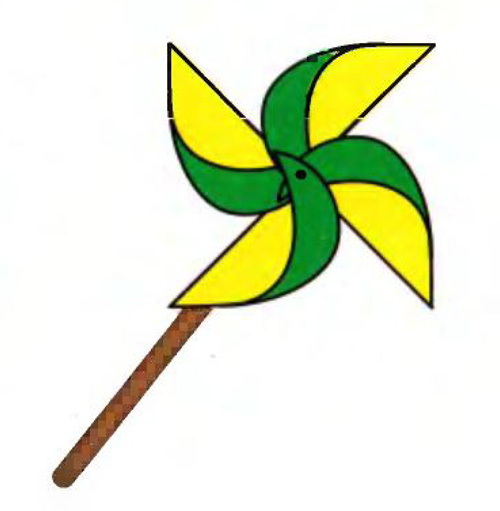 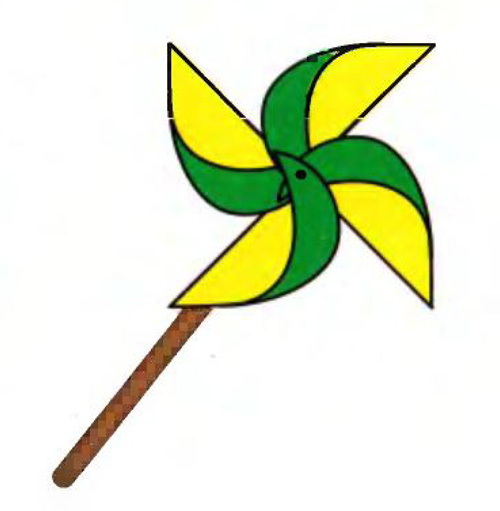 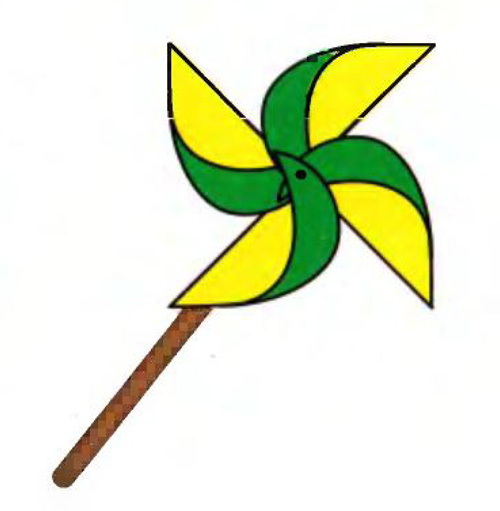 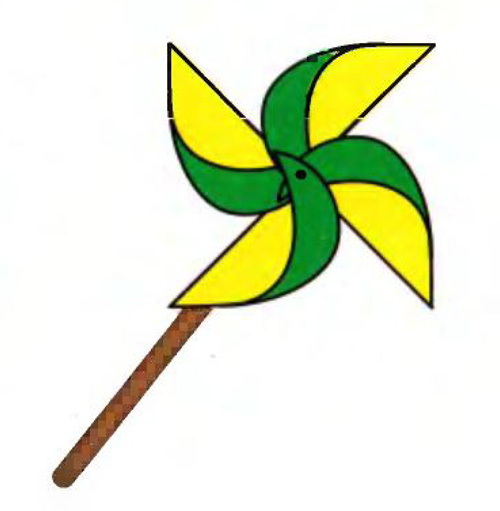 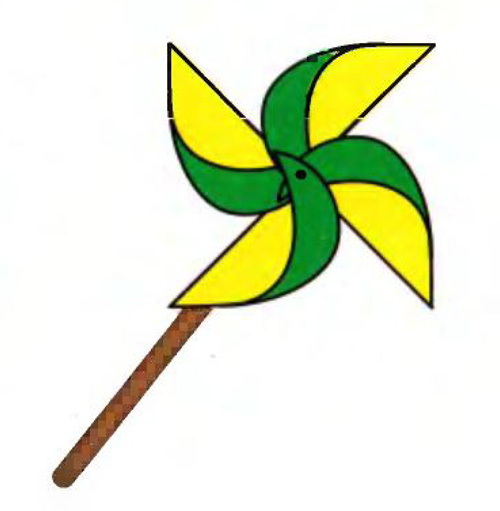 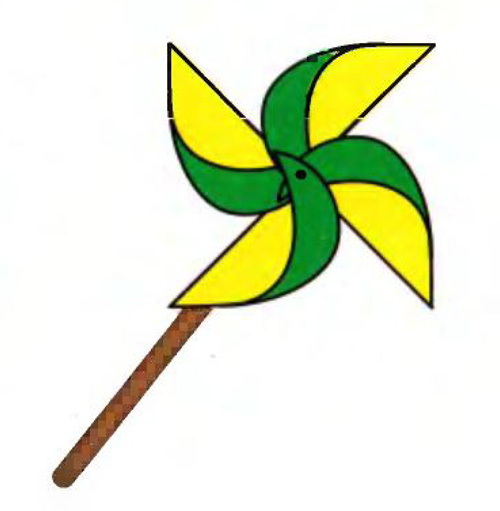 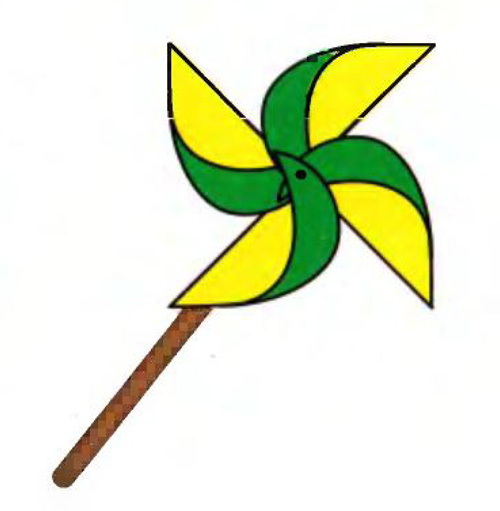 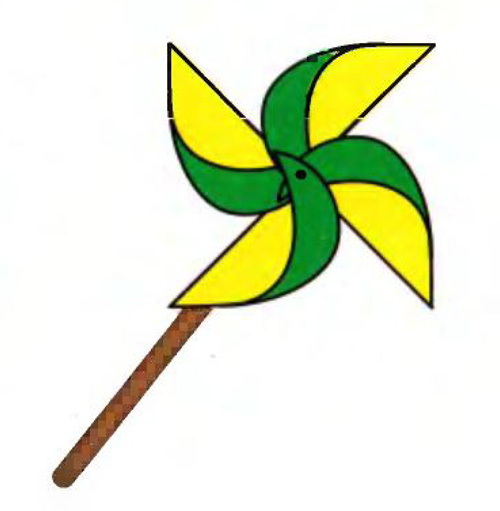 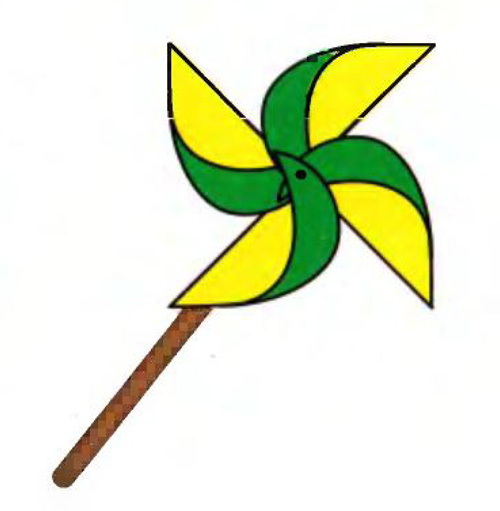 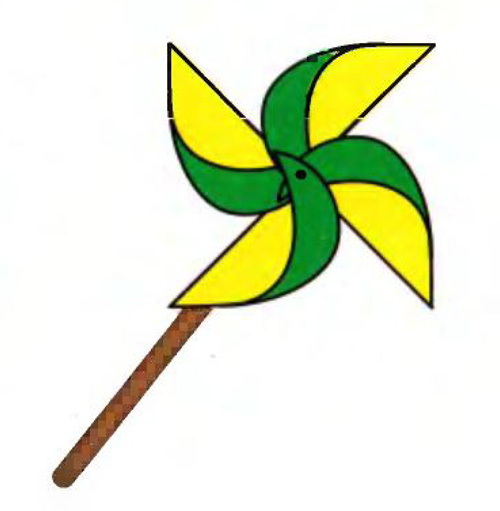 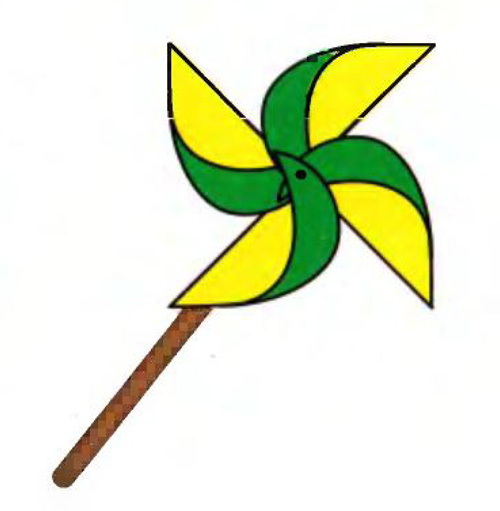 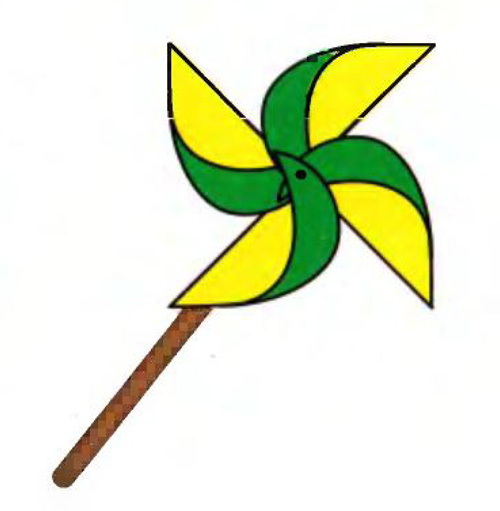 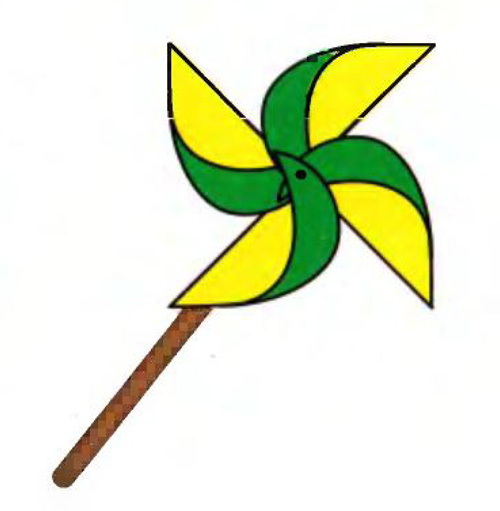 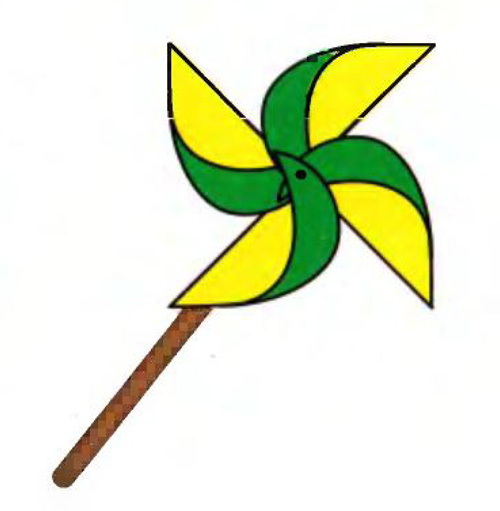 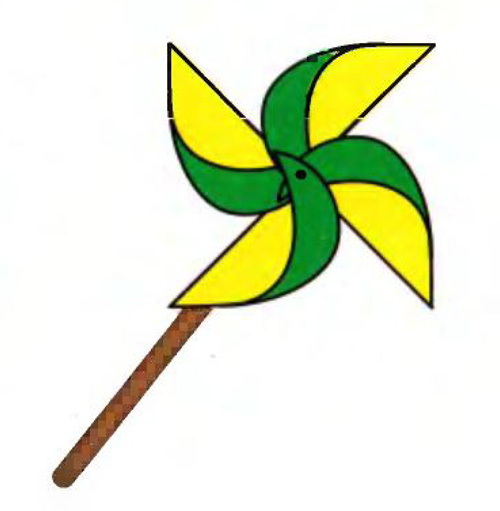 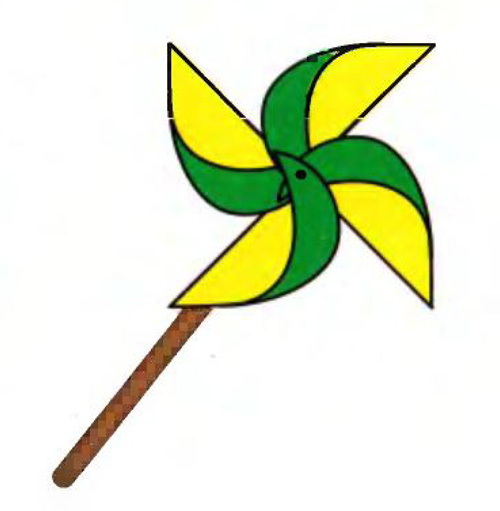 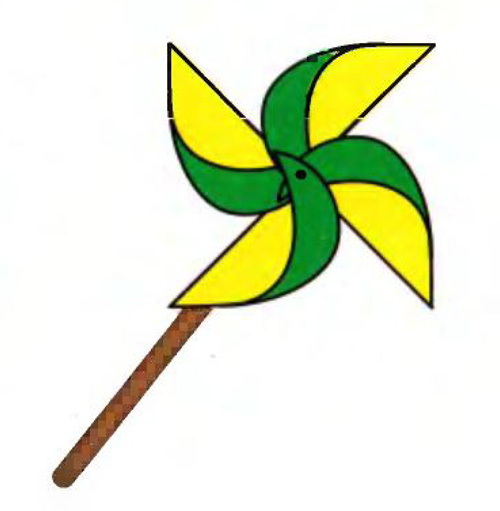 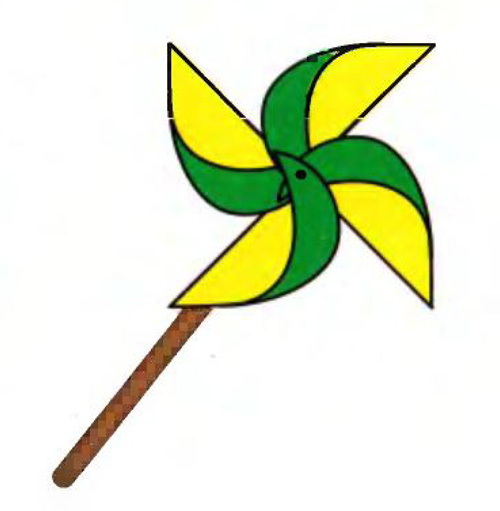 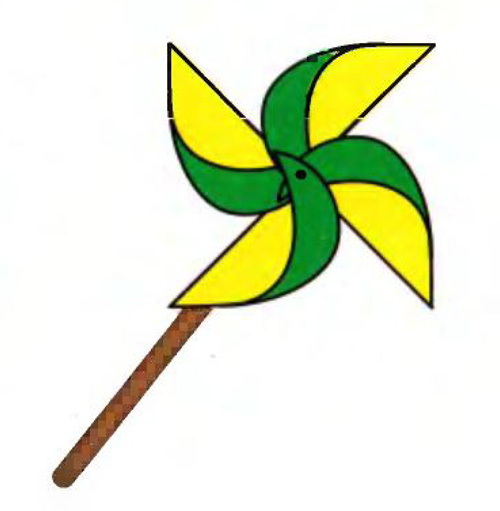 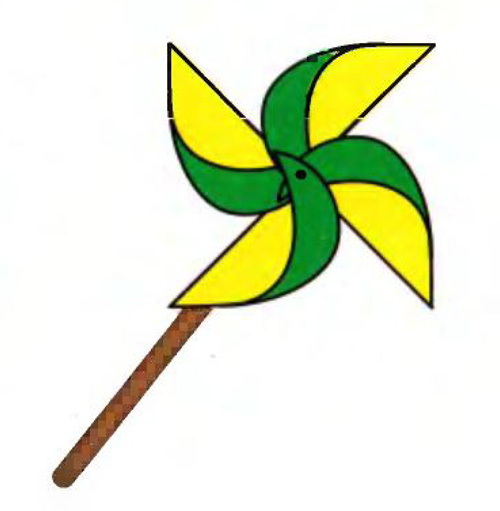 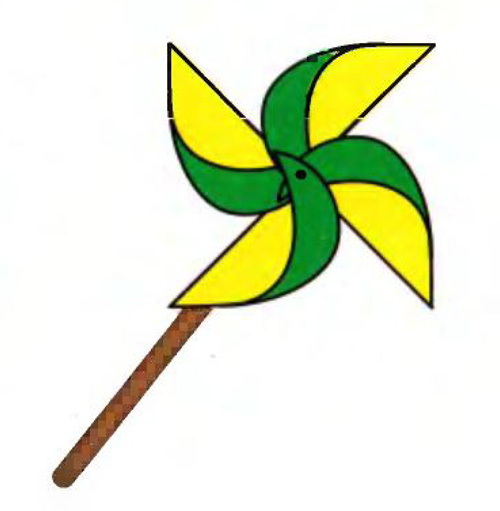 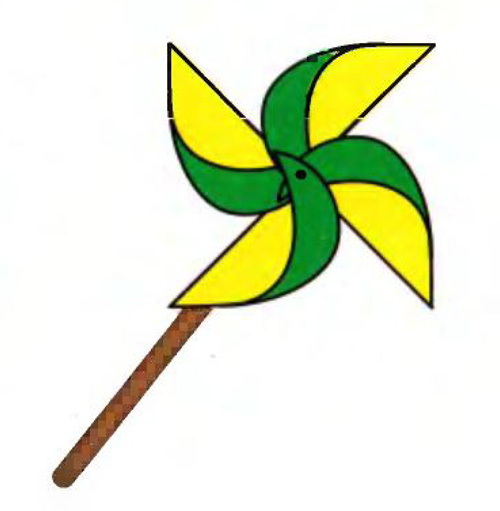 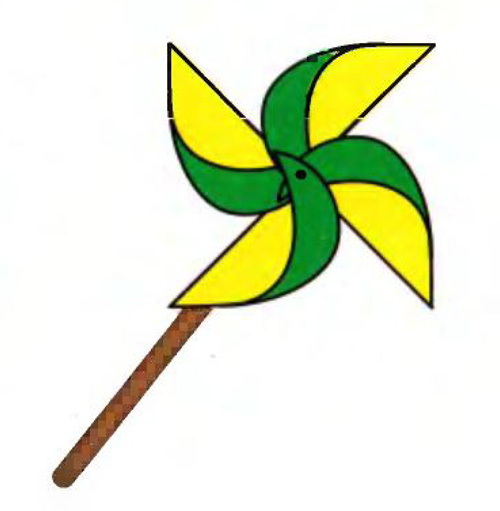 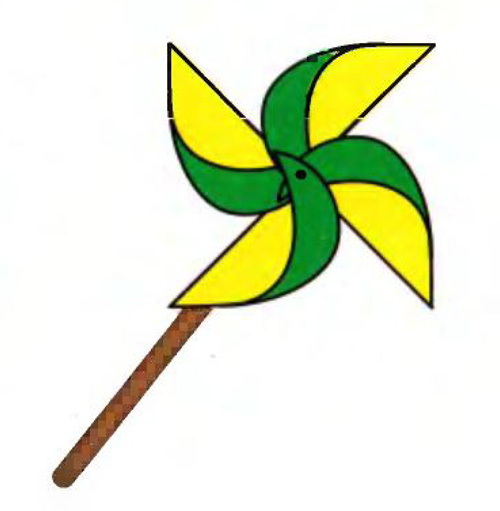 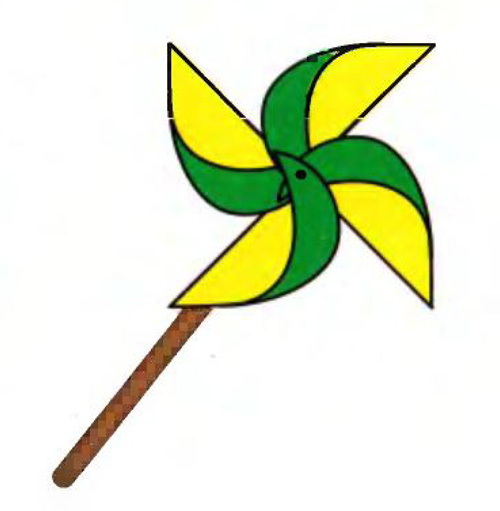 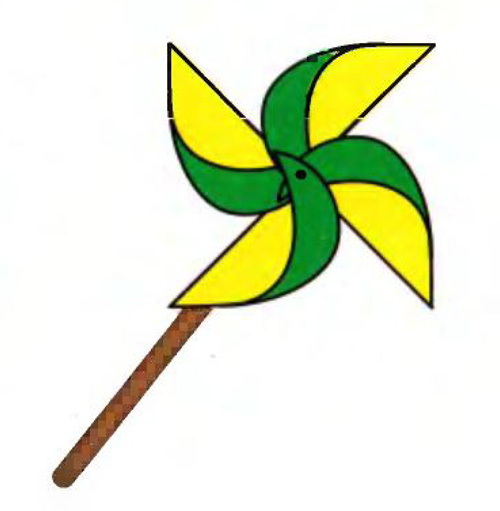 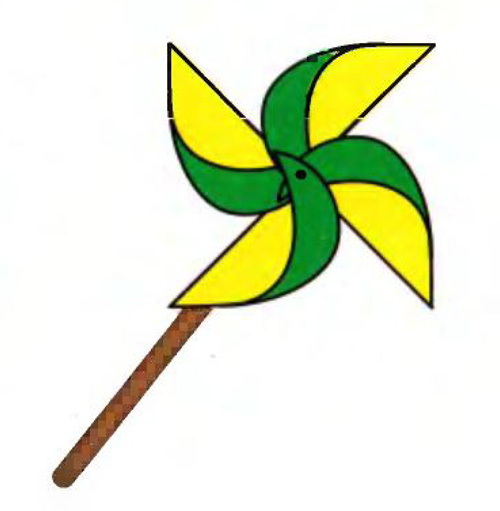 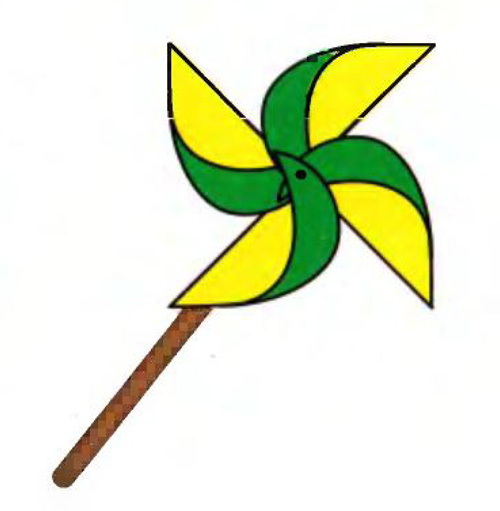 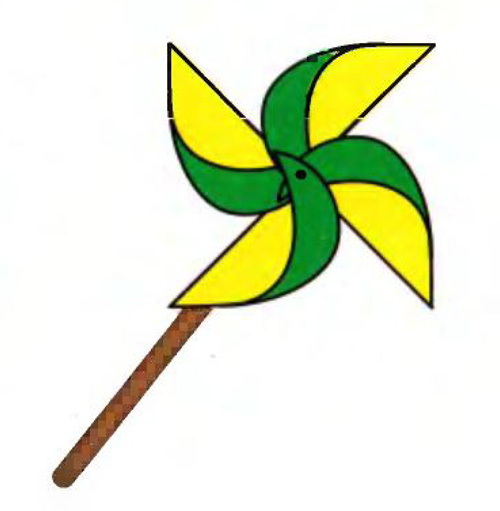 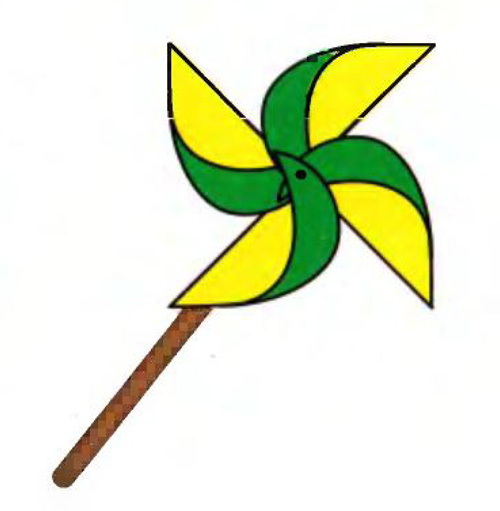 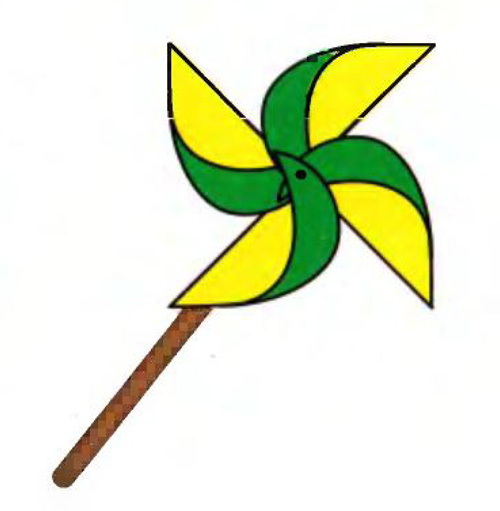 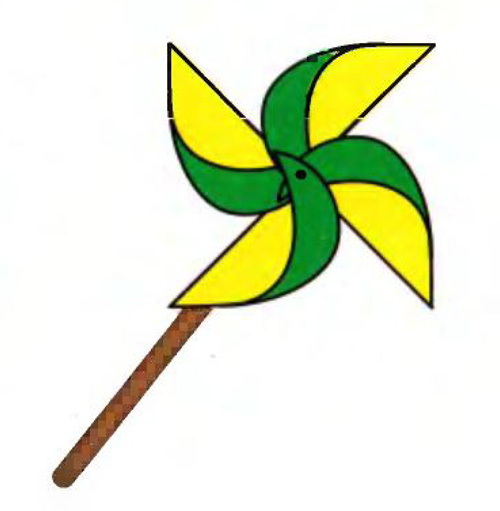 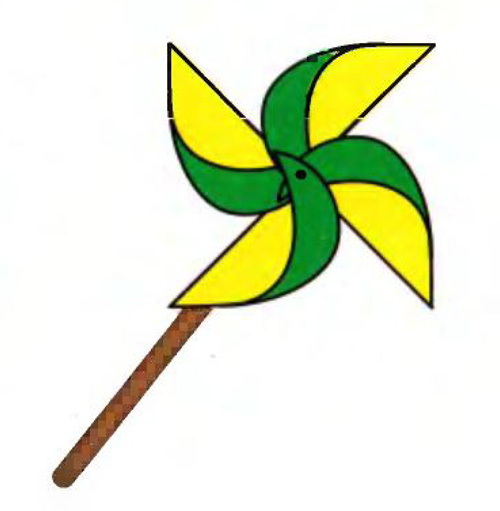 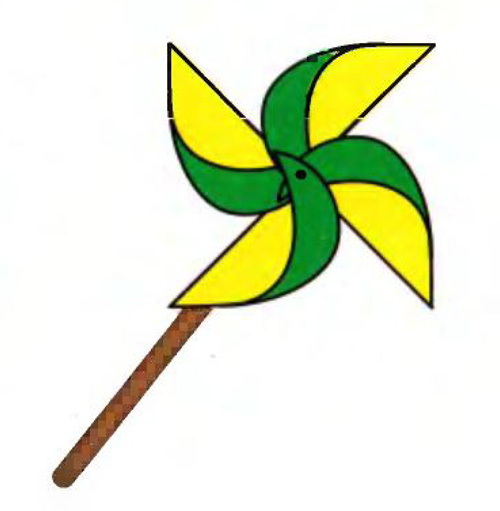 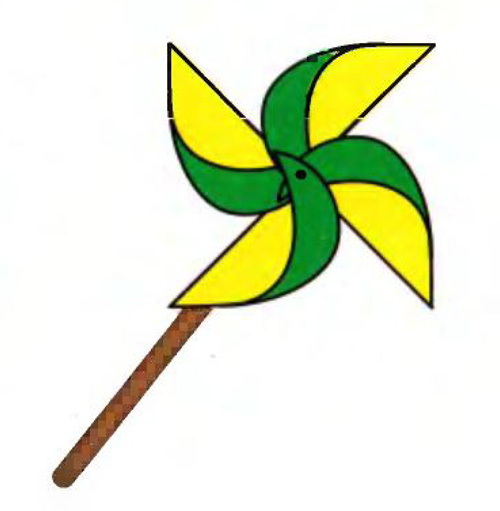 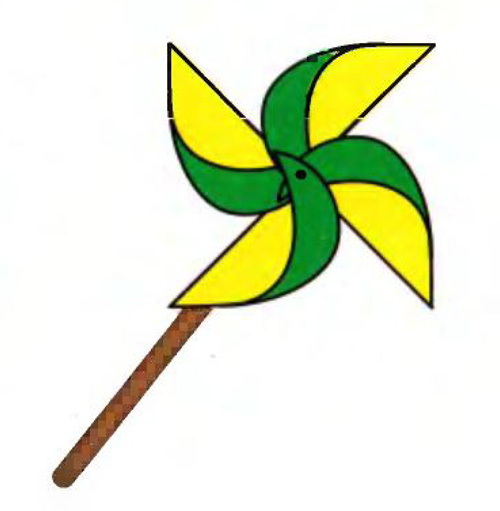 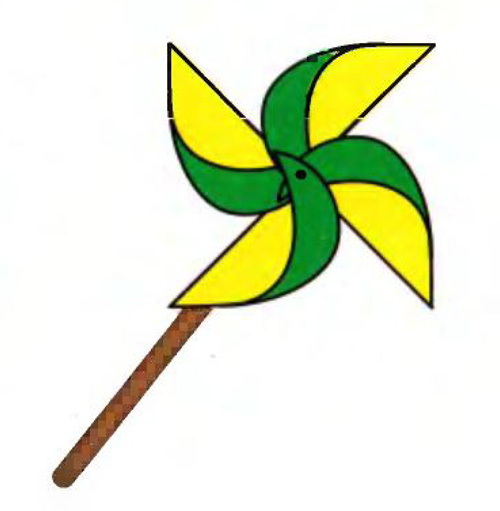 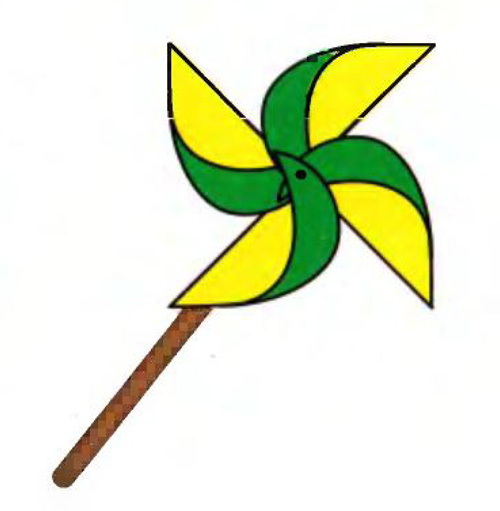 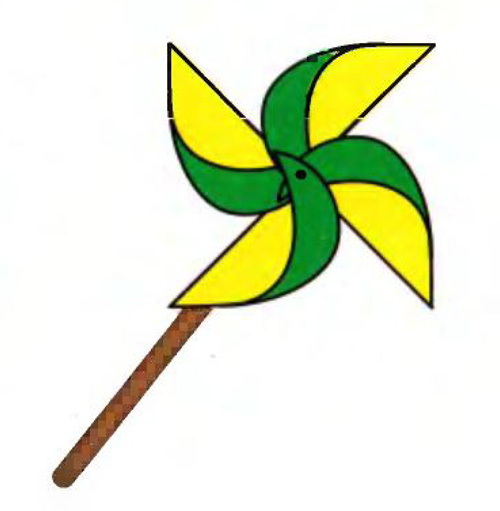 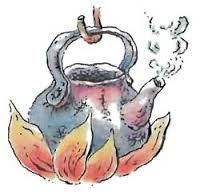 II век нашей эры.
Паровая турбина внешнего сгорания.

Геронов шар.
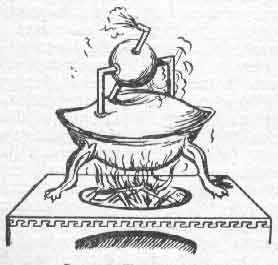 Тепловой двигатель
– это устройство, преобразующее внутреннюю энергию в механическую работу.
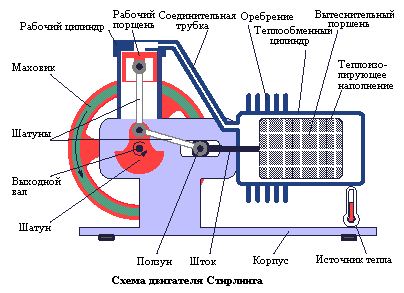 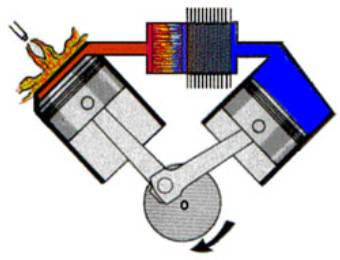 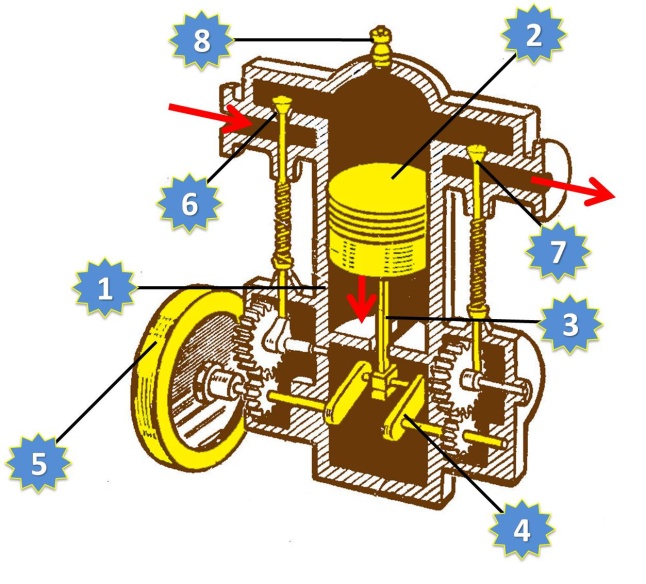 Р

		1	
2Р0


  Р0



    0  		V0	       2V0       V
V	h
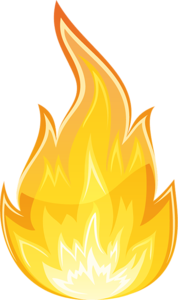 Р

		1	        2
2Р0


  Р0



    0  		V0	       2V0       V
V	h
V	h
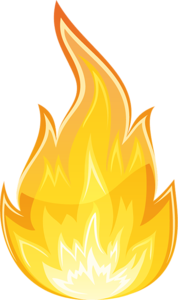 Р

		1	        2
2Р0


  Р0



    0  		V0	       2V0       V
V	h
V	h
Р

		1	        2
2Р0


  Р0



    0  		V0	       2V0       V
V	h
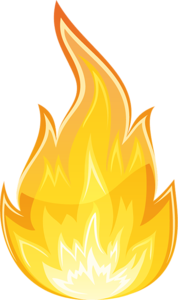 Р

		1	        2
2Р0


  Р0



    0  		V0	       2V0       V
V	h
V	h
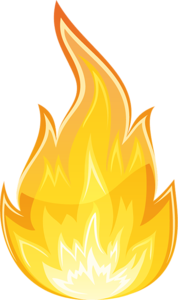 Основные элементы тепловой машины:
Рабочее тело
Нагреватель
Холодильник
Принцип действия теплового двигателя
Рабочее тело от нагревателя получает количество теплоты Q1. 
Часть этой энергии расходуется на совершение работы А‘. 
Часть тепла (Q2) передаётся холодильнику.
T1
нагреватель
Q1
А'
Рабочее тело
Q2
T2
холодильник
КПД теплового двигателя
η – КПД, %
Qн- количество теплоты, полученное от нагревателя, Дж
Qх-количество теплоты, переданное холодильнику, Дж
А’ – работа газа, Дж
Сади Карно
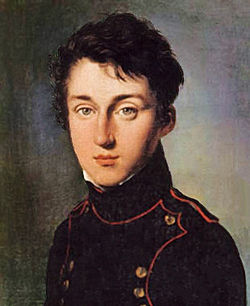 французский физик и математик
(1796-1832 гг)
доказал, что нет устройства, работающего с кпд больше, чем кпд идеальной тепловой машины
Цикл Карно
(цикл работы идеальной тепловой машины)
1
Р
1-2 (изотерма) газ совершает положительную работу А‘=Q
2-3 (адиабата) газ совершает положительную работу)
	3-4 (изотерма) работа 	газа отрицательна
	4-1 (адиабата) работа 	газа отрицательна
2
Работа газа
4
3
V
Рекомендации:
Работать с графиками в координатах Р(V).
Для самой нижней левой точки вводить Ро, Vо, для остальных точек Р и V выражать через Ро, Vо.
Стараться не обозначать на графиках постоянные давление и объём через Р и V. 
До последнего всё вести в Ро, Vо.
 С помощью вспомогательных адиабат определять Q+.
Применять 1-й ЗТД сразу для нескольких процессов и всего цикла (ΔU=0).
Для циклов строить вспомогательную таблицу для Q, ΔU, A´
Ответить на вопрос
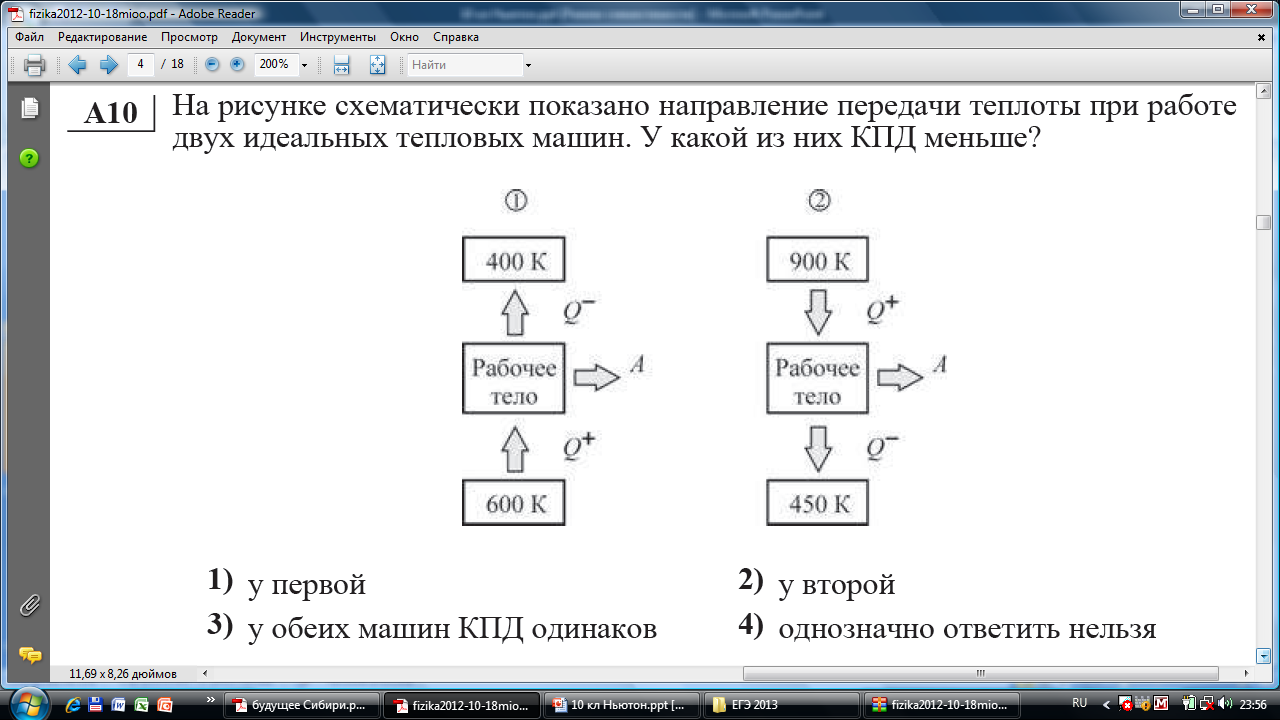 1
2
3
4
Ответить на вопрос
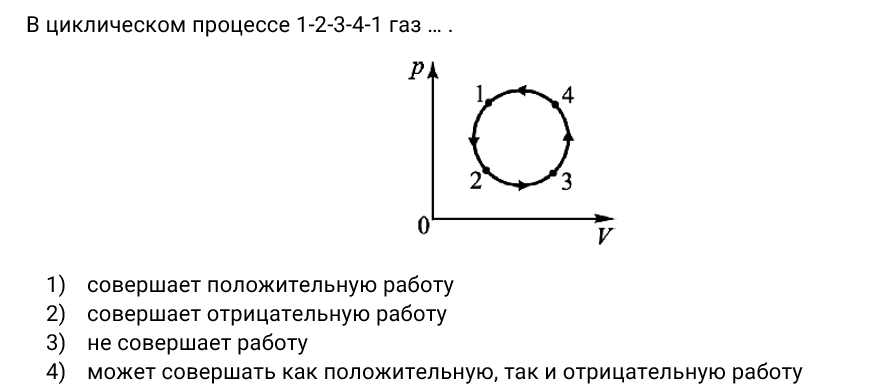 1
2
3
4
Ответить на вопрос
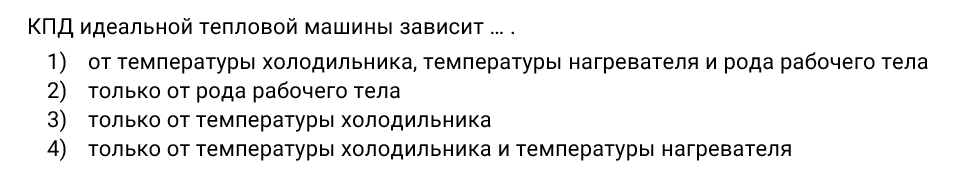 1
2
3
4
Ответить на вопрос
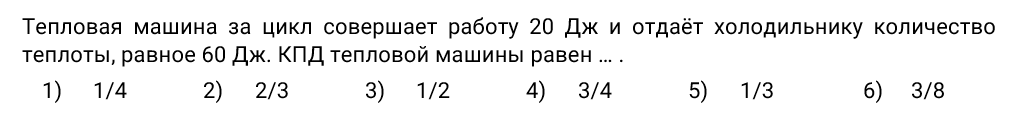 1
2
3
4
5
6
Ответить на вопрос
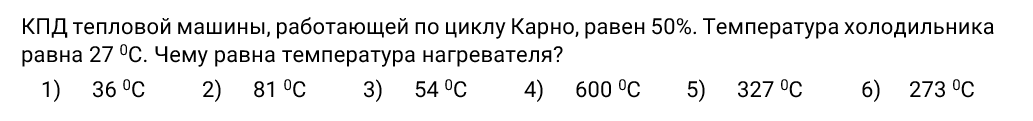 1
2
3
4
5
6
Ответить на вопрос
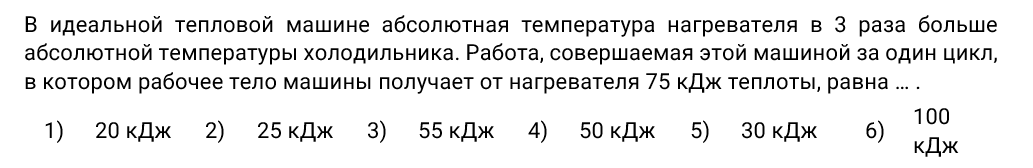 1
2
3
4
5
6
Ответить на вопрос
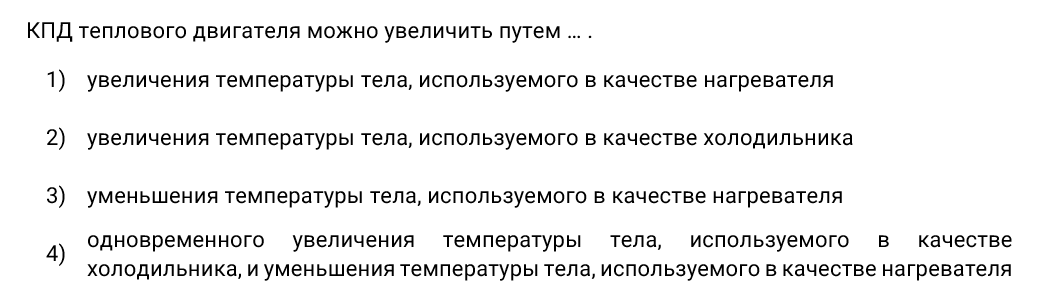 1
2
3
4
Ответить на вопрос
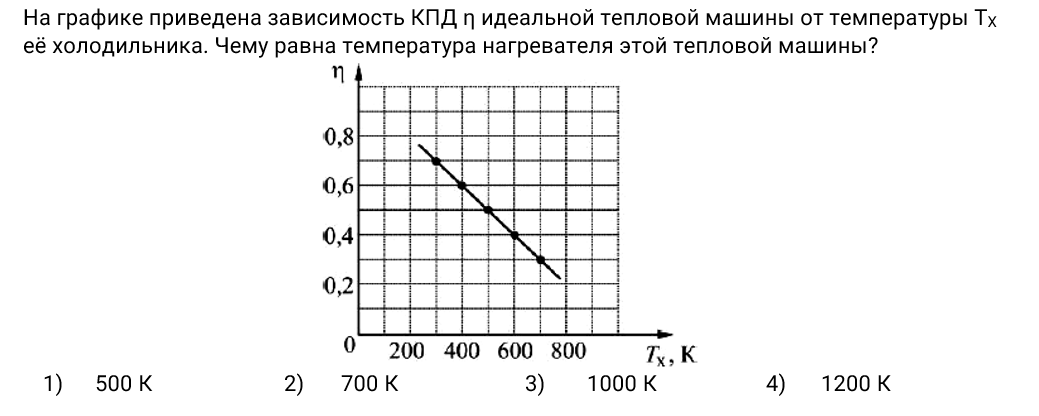 1
2
3
4
Задача 1. Идеальный газ массой m = 20 г и молярной массой M = 28 г/моль совершает замкнутый процесс. Температура в точках 1 и 2 равна: T1 = 300 К; Т2= 496 К. Найти работу газа за цикл.
Дано: 
m = 20 г
M = 28 г/моль
T1 = 300 К
Т2= 496 К
А´-?						       P
						      P2

						      P1
					
						         0      V0       2V0    V
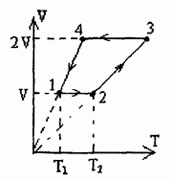 [Speaker Notes: Не сказано, что одноатомный]
Задача 2. Идеальный газ используется как рабочее тело в тепловой машине, работающей по циклу 1-2-3, состоящему из адиабатического расширения 1-2, изотермического сжатия 2-3 и участка 3-1 линейной зависимости давления от объёма. За цикл машина совершает работу A´, КПД цикла равен η. Найти работу, совершаемую над газом в изотермическом процессе?
Дано:   Решение:
А´
η
А23-?
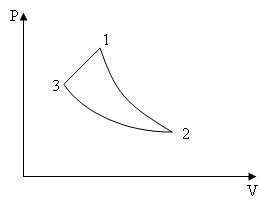 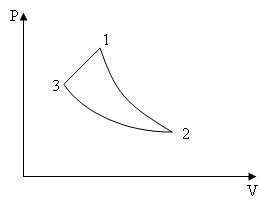 [Speaker Notes: Вся таблица не нужна]
Задача 3
Тепловая машина работает по циклу, состоящему из процесса 1−2 прямой пропорциональной зависимости давления Р от объёма V, адиабатного расширения 2−3 и изотермического сжатия 3−1. Её рабочим телом является газообразный гелий в количестве ν=2 моль. КПД тепловой машины равен η=20%. Работа над газом в процессе 3−1 равна A=1600 Дж.
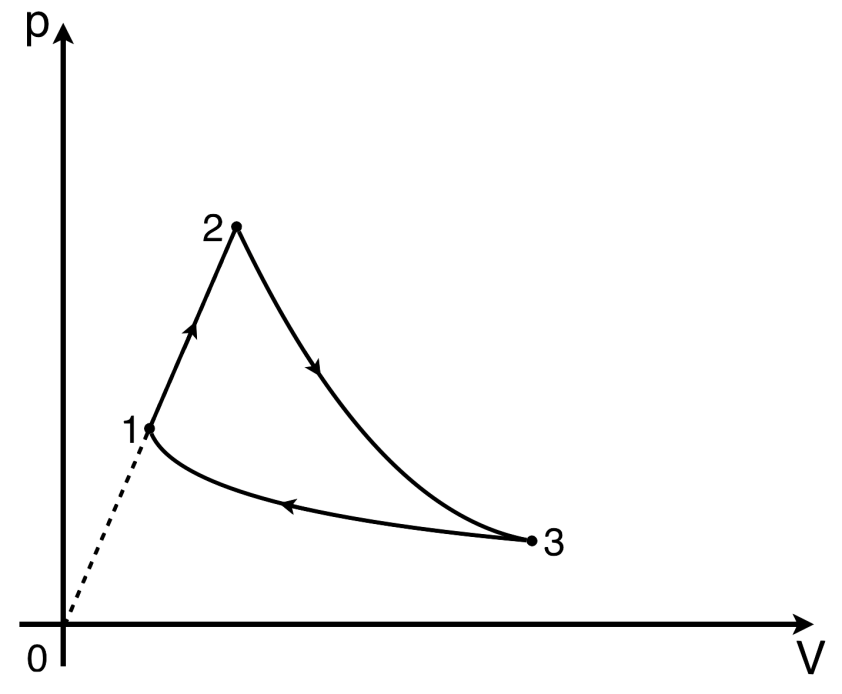 Какую работу совершает тепловая машина за один цикл работы? Ответ выразить в Дж.
Определить разность максимальной и минимальной температур газа в цикле. Ответ выразить в К, округлить до целого значения.
Решение:

По определению КПД:
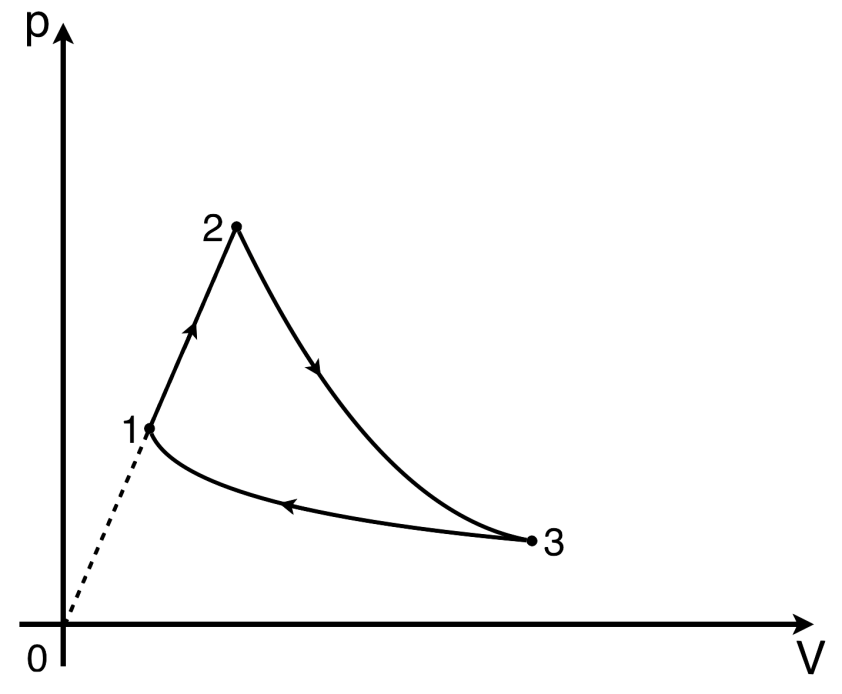 Q+
	Q=0


         Q -
Из графика видно, что Т2=Тmax,
    T1=T3=Tmin.
Для участка 1-2:
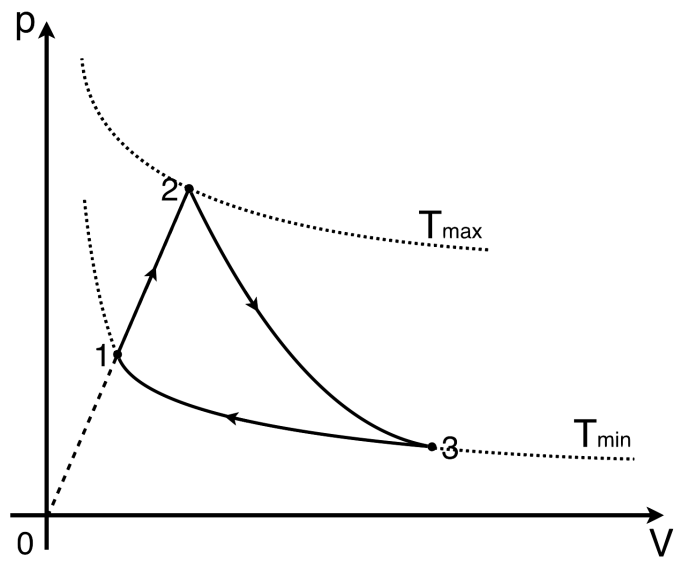 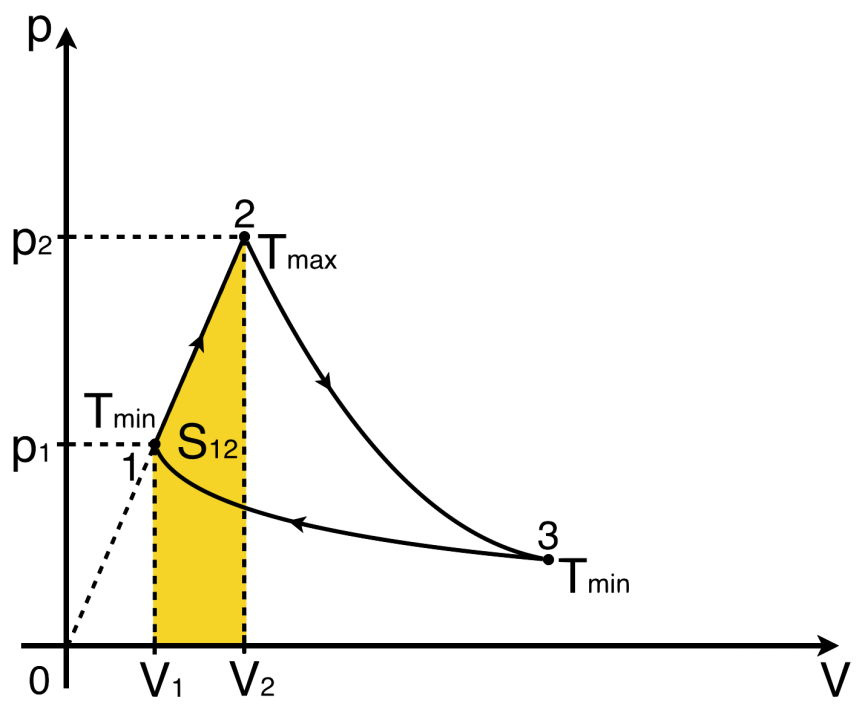 С учетом уравнения Менделеева - Клапейрона
Согласно первому закону термодинамики
Домашнее задание
§82 прочитать, записи выучить,
упр 15 (11,12) решить
30
ВЕРНО!
НЕВЕРНО!